Herzlich willkommen zur Informationsveranstaltung
E-Tourism Manager/-in (IHK)
Dürfen wir uns vorstellen?
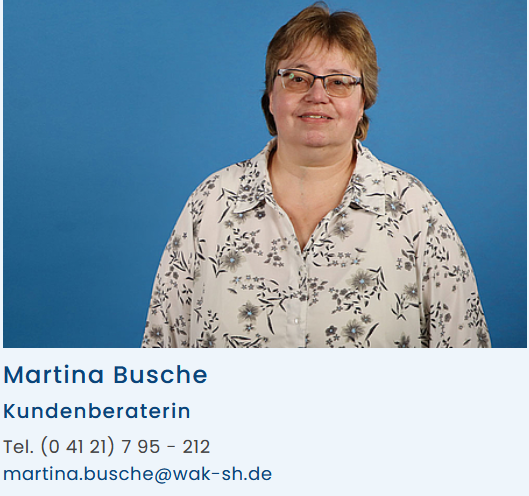 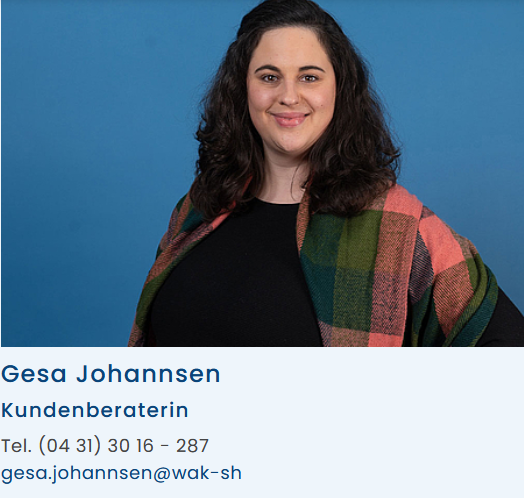 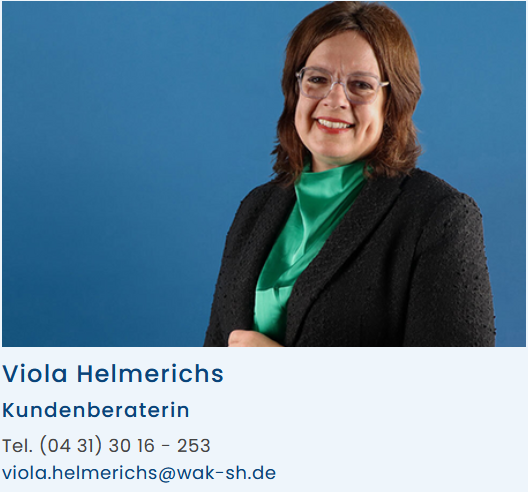 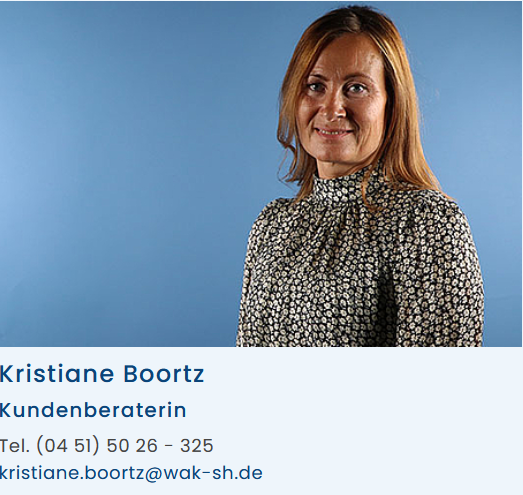 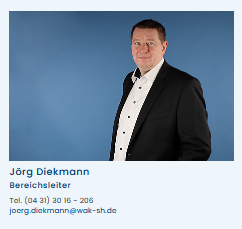 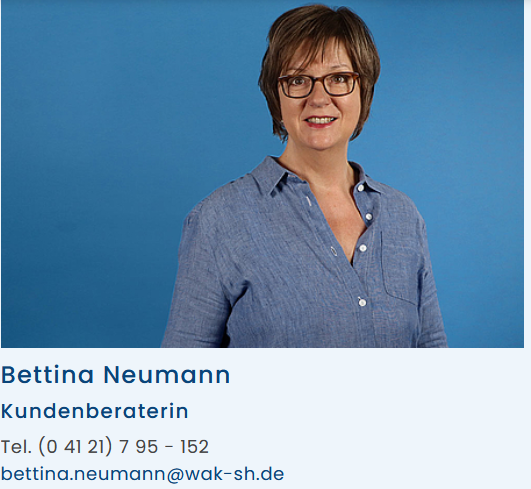 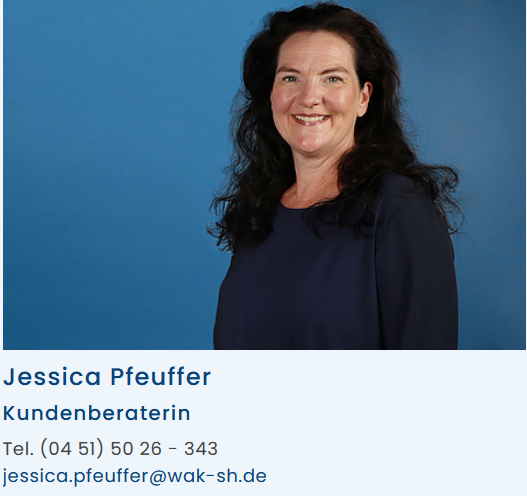 Höhere Berufsbildung
Über die Wirtschaftsakademie
Vielfältige Bildungsangebote für Beschäftigte und Unternehmen
Bildungspartner vor Ort
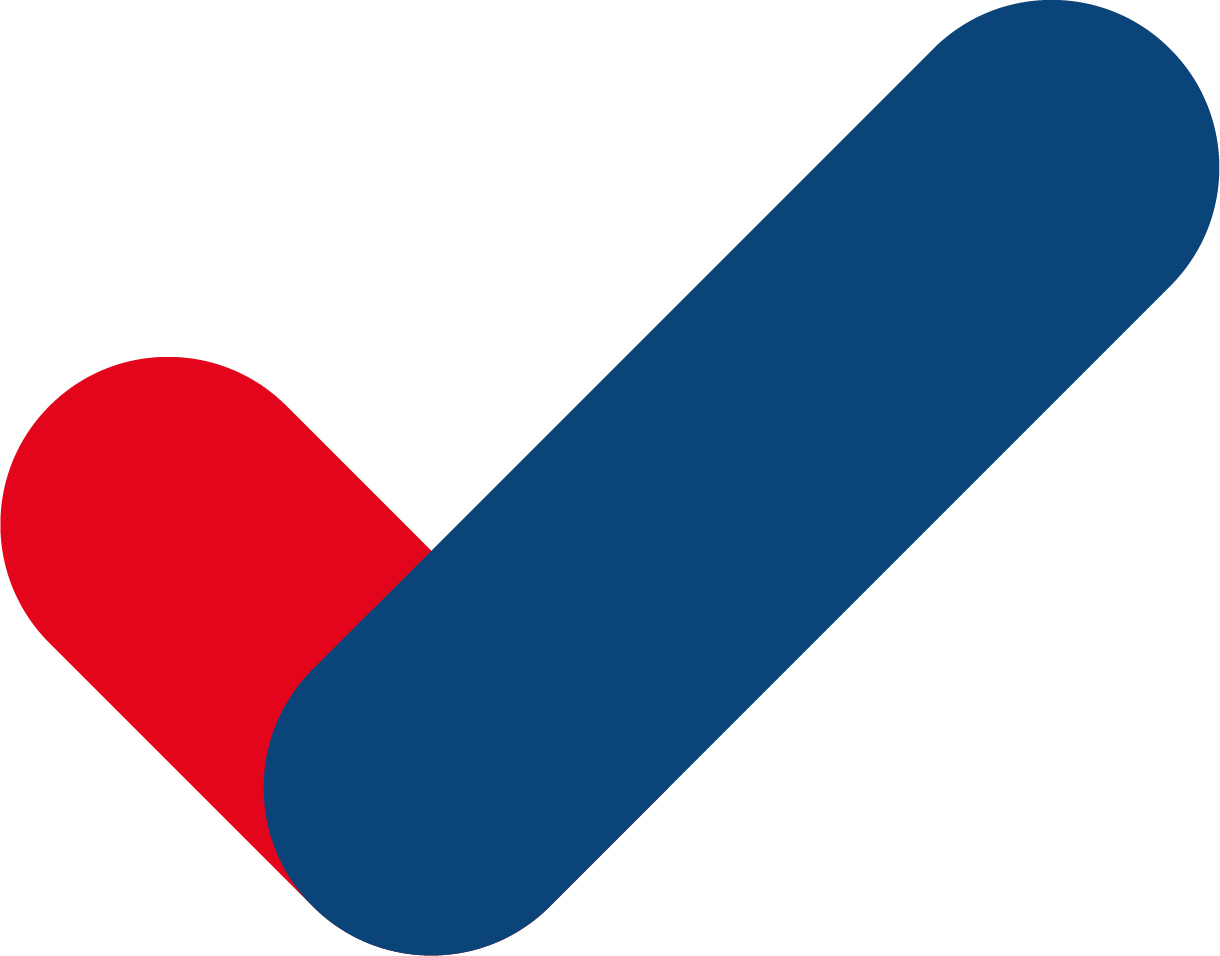 In Zusammenarbeit mit den drei schleswig-holsteinischen Industrie- und Handelskammern sind wir der Bildungspartner der schleswig-holsteinischen Unternehmen und Beschäftigten.
Fach- und Führungskräfte im Fokus
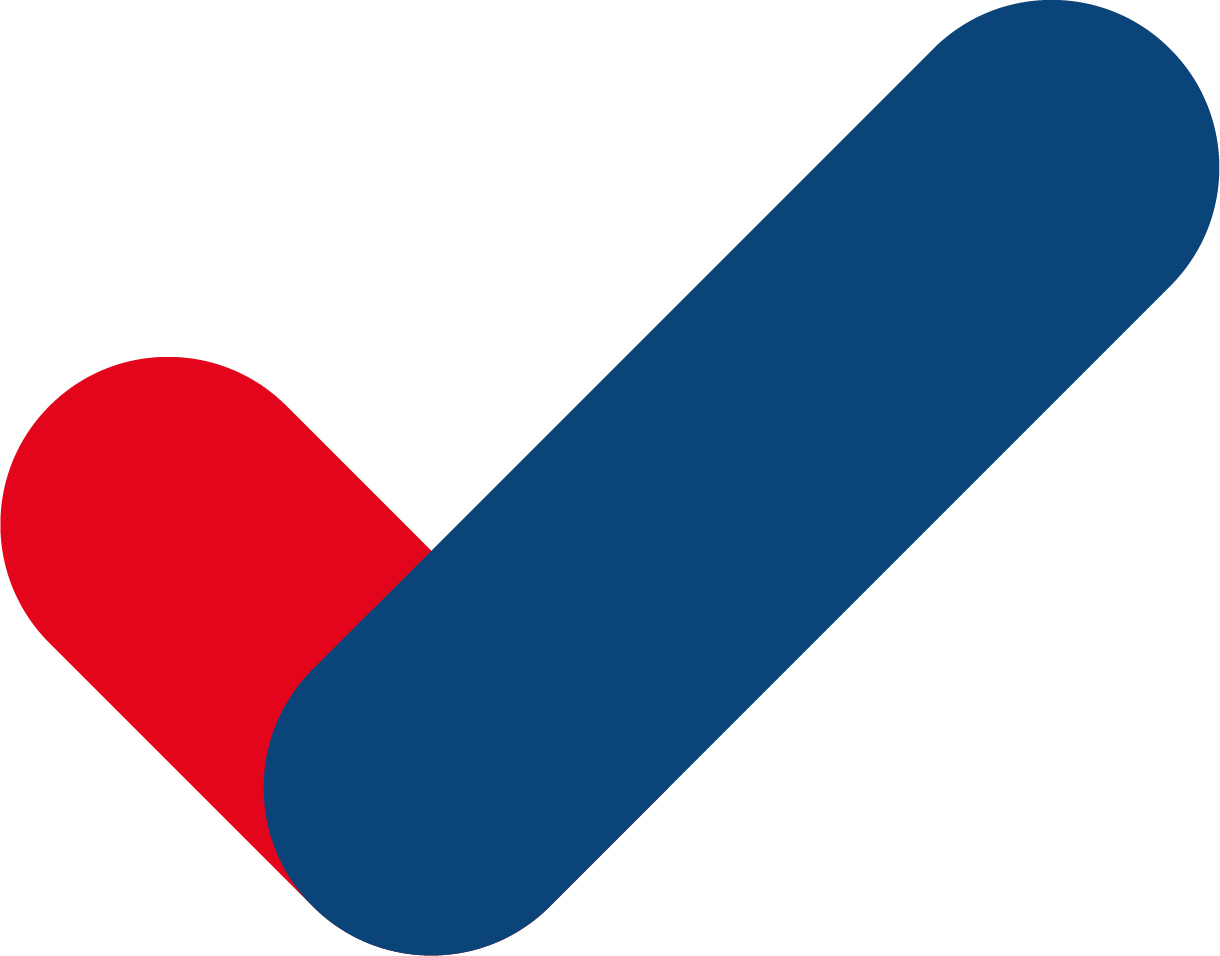 Wir gewinnen, qualifizieren und entwickeln Fach- und Führungskräfte.
ca. 600 freiberufliche Dozierende
9 Standorte
189 Mitarbeitende
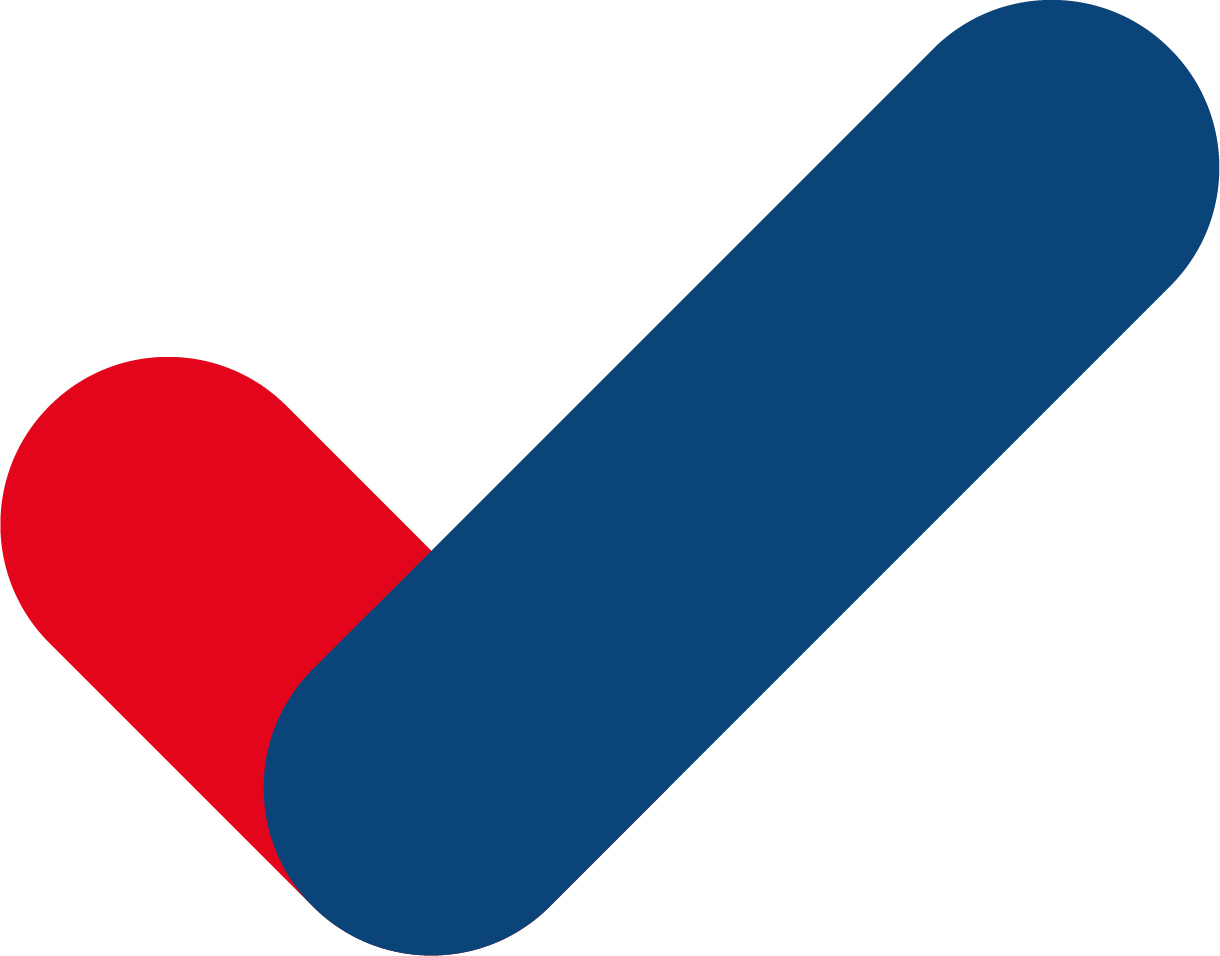 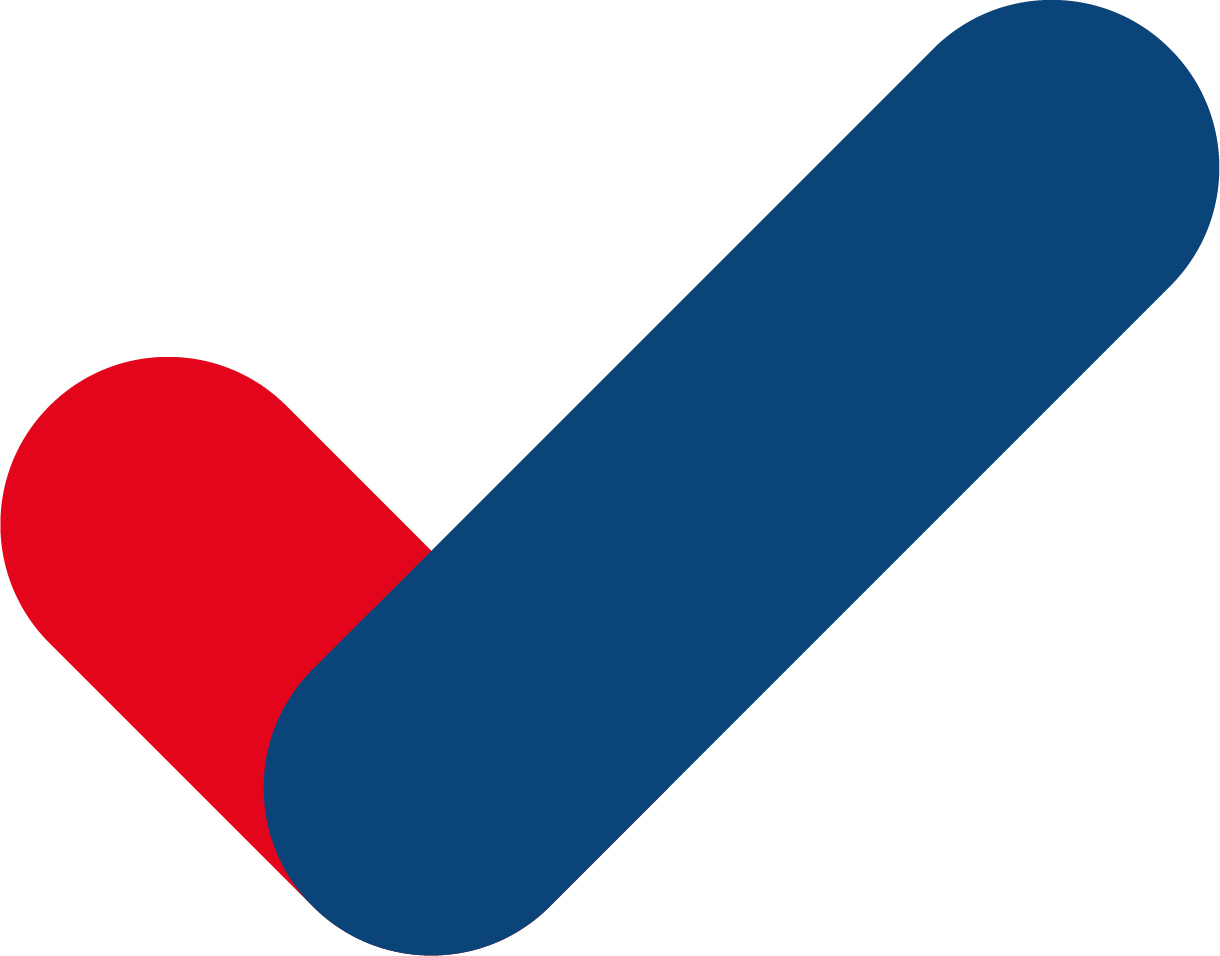 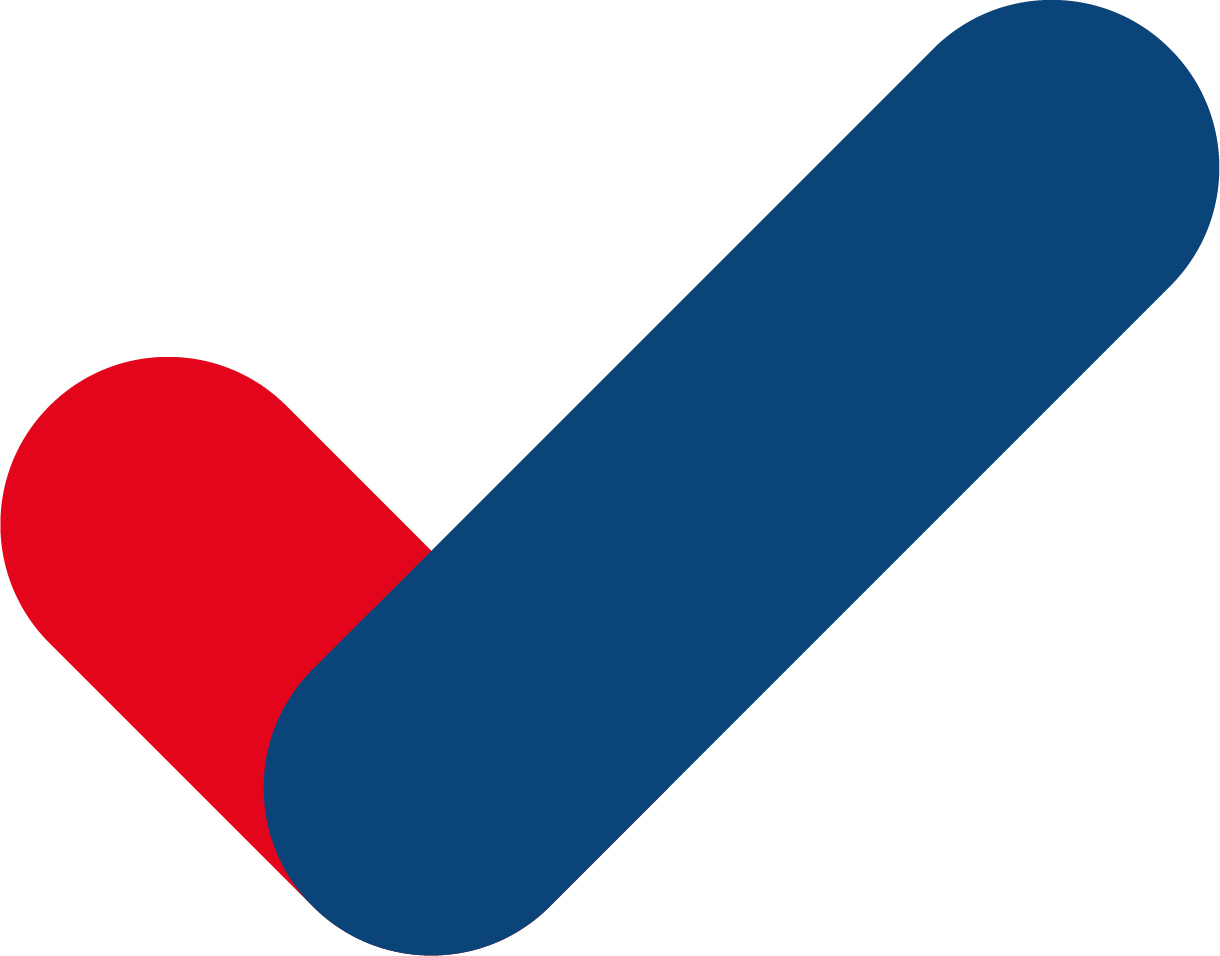 5 Gästehäuser
15.452 Teilnehmende in 2022
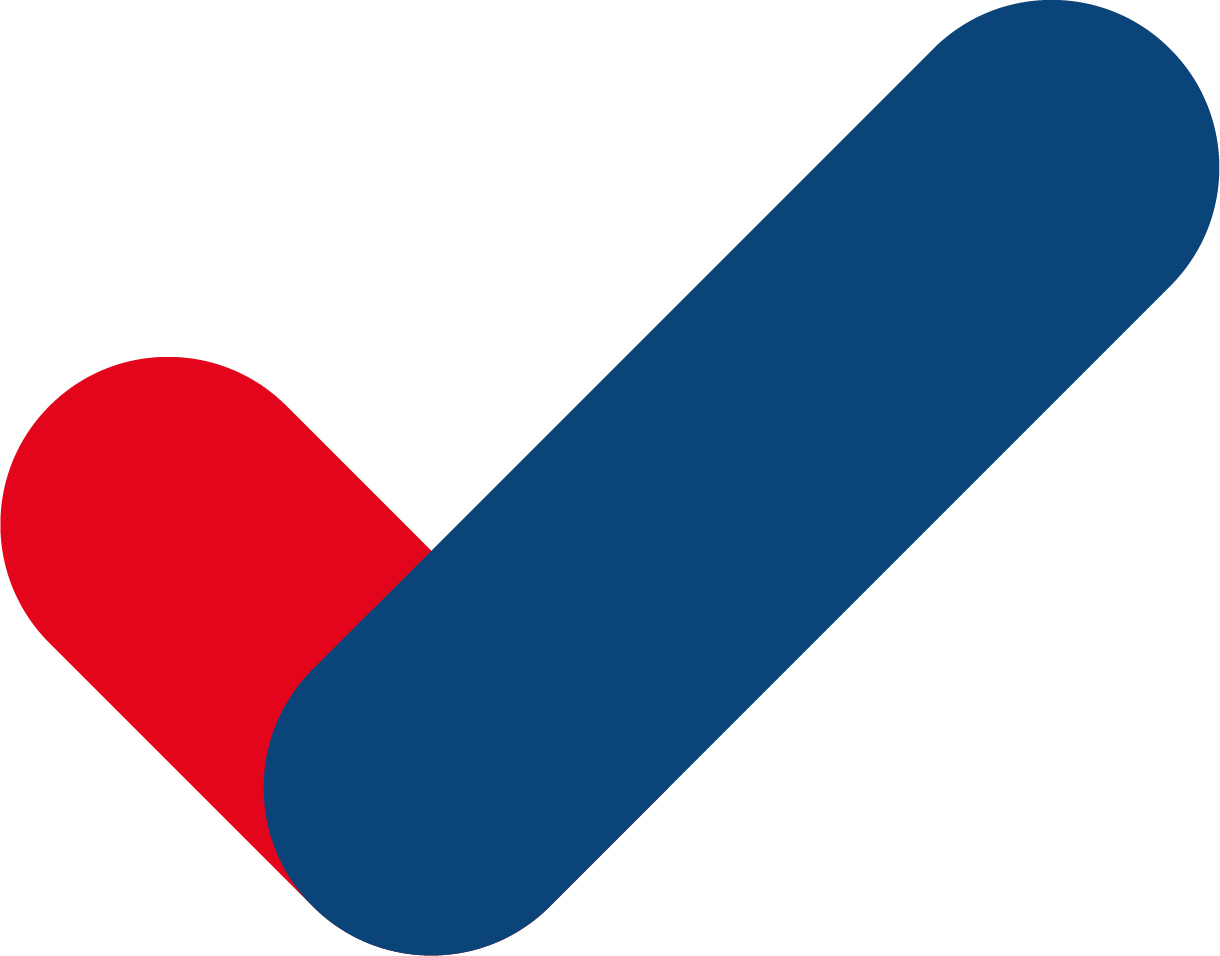 5 Tochter-gesellschaften
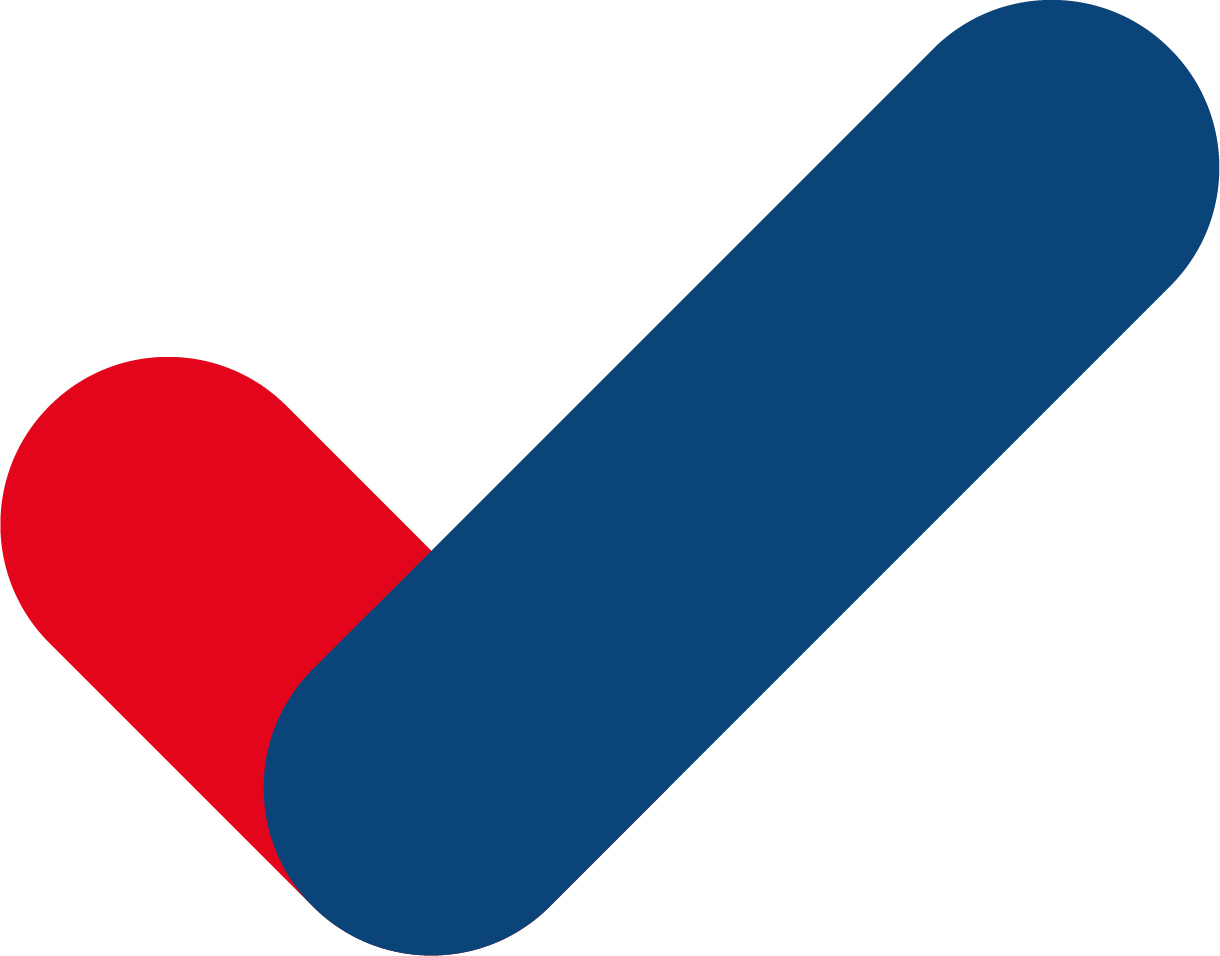 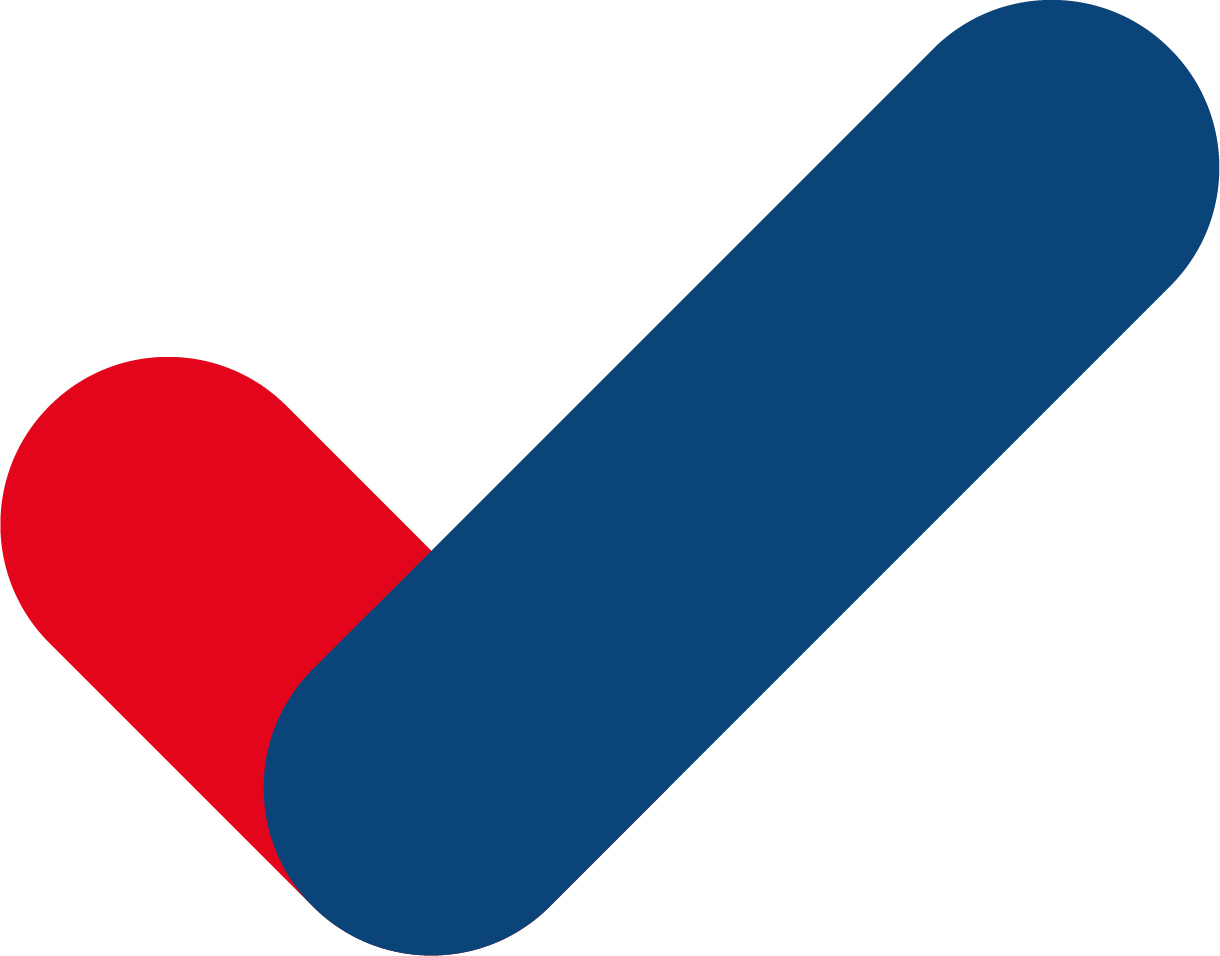 Höhere Berufsbildung
Bildungszentren
Schleswig-Holstein
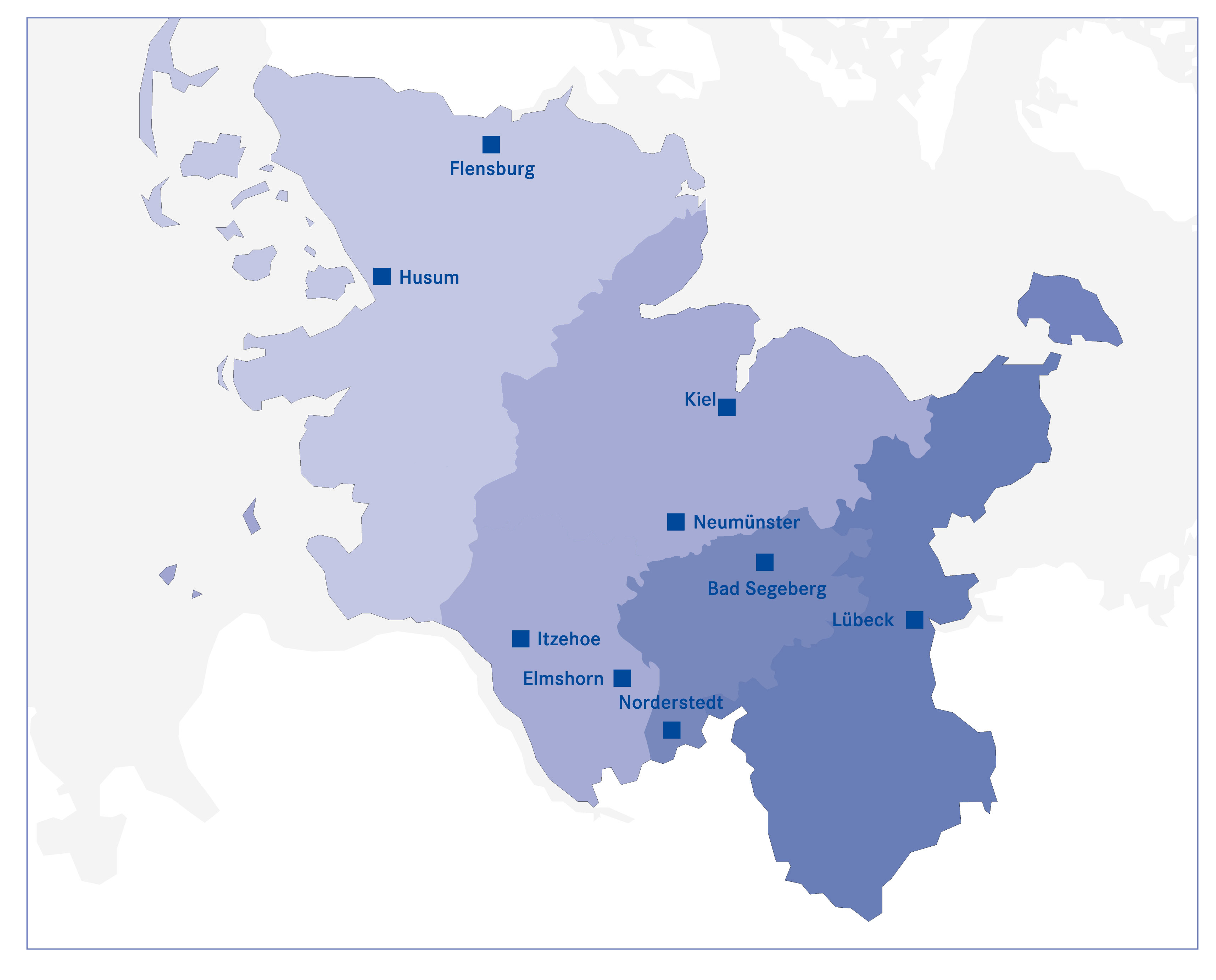 IHK Zertifikatslehrgänge
Lehrgangsart
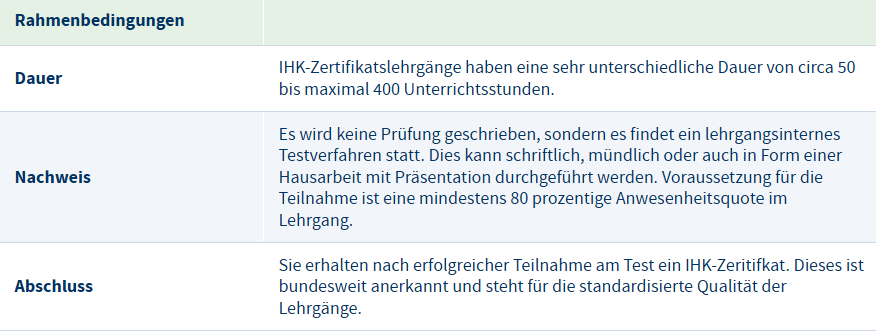 E-Tourism Manager/-in
Veranstaltungsdaten
Veranstaltungsort:                              Online                           
Unterrichtseinheiten:		70 Unterrichtseinheiten (1 UE = 45 Minuten)
Unterrichtszeiten:		variieren
Abschluss:                           	IHK-Zertifikat
Preis:				1.815,00 Euro


Voraussetzung für den Erhalt des IHK-Zertifikats ist eine min. 80% Anwesenheit sowie eine erfolgreiche Abschlusspräsentation der lehrgangsbegleitenden Fallstudie.
E-Tourism Manager/-in
Zielgruppe
Der Zertifikatslehrgang richtet sich an Mitarbeitende mit Führungsverantwortung und operativTätige, z. B. Marketingmanager/innen oder Projektleitende aus folgenden Bereichen:
- Tourist-Informationen- Kommunale und regionale DMOs (Destinations-Marketing-Organisationen)- Landestourismusverbände- Hotels und andere Beherbergungseinrichtungen- Gastronomie- Freizeiteinrichtungen und -attraktionen- Kur-Einrichtungen- Incoming-Agenturen/Zielgebietsagenturen- MICE-Anbieter (Meetings, Incentives, Conventions, Events)- Touristische Leistungsträger im Verkehrsbereich
E-Tourism Manager/-in
Inhalte
Modul 2: Die eigene Website-   Fachbegriffe-   Website-Grundlagen-   Optimierung/Strategie Benutzerführung-   SEO: technische Grundlagen-   Web-Controlling-   Optimierung für mobile Endgeräte
-   Projektabschluss und Erfolgskontrolle
Modul 1: Basiswissen E-Tourism Management
-  Einführung
-  Marktüberblick E-Tourism
-  Erstellung einer kursspezifischen E-  Tourism-Landkarte
-  Einordnung und Abgrenzung E-Tourism gegenüber ‚klassischer‘ Vermarktung
-  Beispiele für E-Tourism-Strategien und –maßnahmen
-  E-Tourism: Maßnahmen und Akteure
E-Tourism Manager/-in
Inhalte
Modul 3: Online-Kommunikation-   Digitale Kommunikationsstrategie-   Online-Marketing-   Content-Erfolgsfaktoren-   Content-Arten-   PR – Grundlagen: relevante Kanäle/neue Technologien-   PR – Grundlagen: Anwendung
Modul 4: Online-Vertrieb-   Einführung
-   Reservierungssysteme in das Zusammenspiel von Produkten und Vertriebswegen-   Inhalte/transaktionsbasierter Content-   Buchungsstrecken-   Die Customer Journey im Vertriebsblickwinkel-   Verkaufen innerhalb der Customer Journey-   Aktuelle Trends und Entwicklungen mit Einfluss auf die touristische Vertriebslandschaft-   Einführung E-Commerce-   E-Commerce aus Sicht der Leistungsträger-   E-Commerce aus Sicht der Destinationen-   E-Commerce aus Sicht der Mittler/Veranstalter-   Metasuchmaschinen-   Zusammenfassung und Ausblick
E-Tourism Manager/-in (IHK)
Inhalte
Modul 5: Recht-   Einführung-   Bedeutung von Online-Marketing-Recht-   Umgang mit Social-Media-Plattformen an einem Beispiel-   Rechliche Aspekte bei der Einrichtung eines Social-Media- Accounts-   Das Impressum-   Web-Inhalte rechtssicher nutzen-   Äußerungsrecht-   Wettbewerbsrecht-   Datenschutz-   Social Media Policy und (Mit-)Haftung
Modul 6: Produktentwicklung auf Basis digitaler Technologien-   Neue Technologien – neue E-Tourism-Angebote (z. B. mobile  Endgeräte)-   Produktentwicklung auf Basis neuer Plattformen (z. B. Geocaching)-   Produktoptimierung mit Hilfe von digitalem Feedback
Abschlusstest-   Schriftliche Projektarbeit-   Präsentation
Weitergehende Informationen
Landesportal Schleswig-Holstein: https://www.schleswig-holstein.de
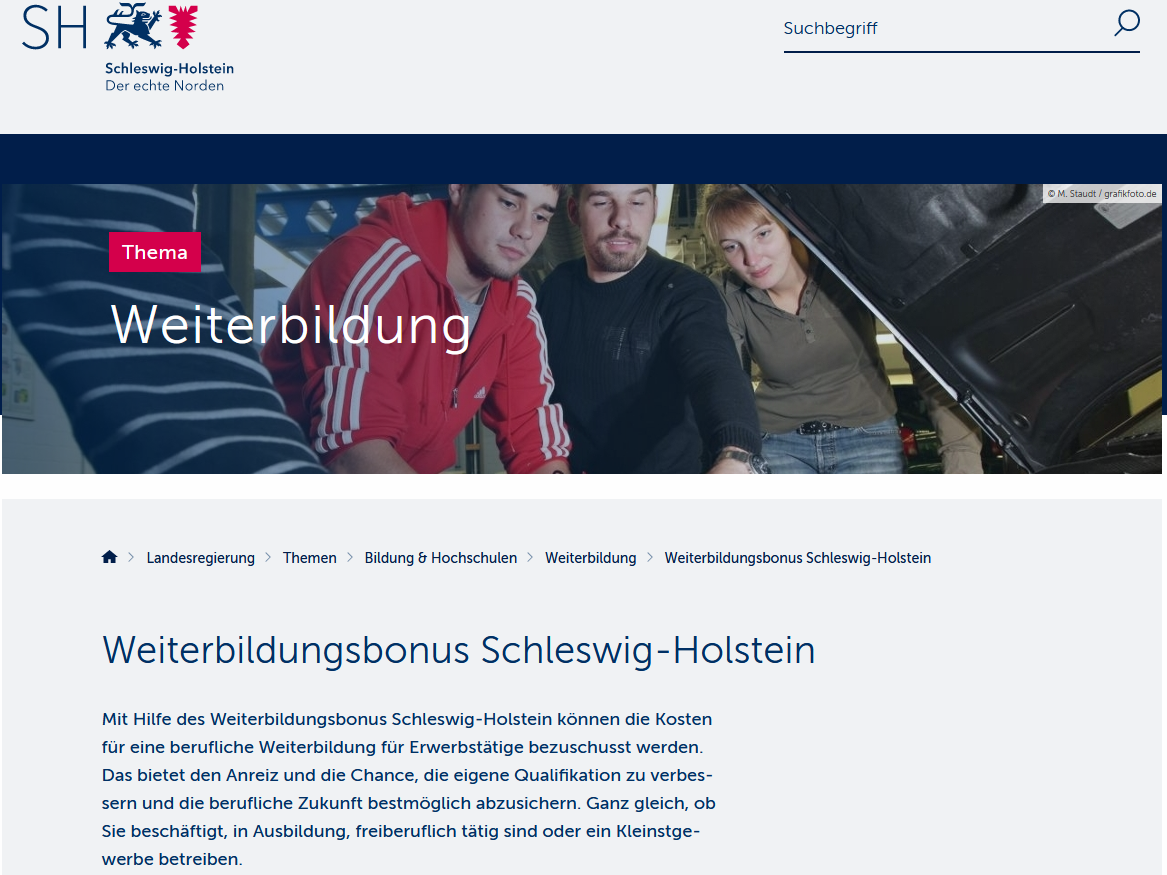 Förderung
Weiterbildungsbonus Schleswig-Holstein (Aktion A3 im Landesprogramm Arbeit 2021 - 2027)
Mit dem Weiterbildungsbonus Schleswig-Holstein werden Seminarkosten der beruflichen Weiterbildung für Erwerbstätige gefördert.

Der Zuschuss zur beruflichen Weiterbildungsmaßnahme umfasst bis zu 40 Prozent der zuwendungsfähigen Seminarkosten, höchstens jedoch 1.500 Euro pro Antragstellenden und Kalenderjahr.Die verbleibenden 60 Prozent der Seminarkosten sind von der Arbeitgeberin/dem Arbeitgeber oder der/dem selbstständig Erwerbstätigen zu übernehmen.Kosten für Weiterbildungsmaßnahmen unter 16 Zeitstunden sind nicht zuwendungsfähig.
Förderung
Weiterbildungsbonus Schleswig-Holstein
Berechnungsbeispiel

Veranstaltungspreis				EUR   1.815,00 
Förderung bei 40% AN-Anteil (max. EUR 1.500,00)	EUR     -726,00
Zuschuss bei 60%  AG-Anteil			EUR  -1.089,00
Eigenanteil nach Erhalt Förderung			EUR          0,00
Ansprechpartner:in
Wirtschaftsakademie Schleswig-Holstein GmbH
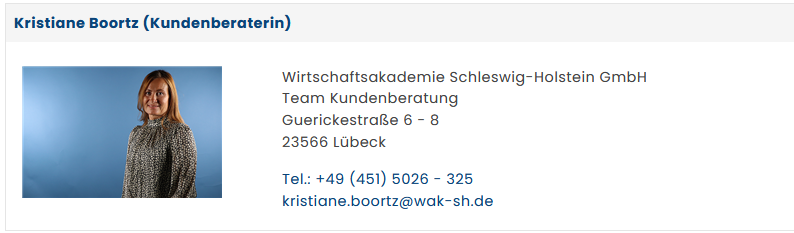 Unternehmensverbund der Wirtschaftsakademie
Ein starker Verbund
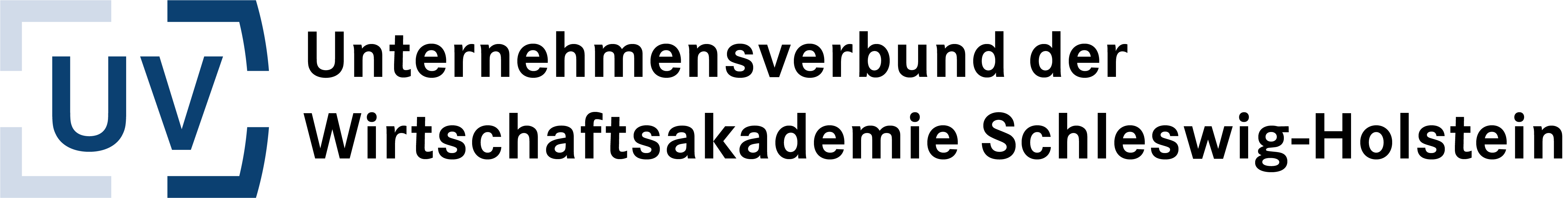 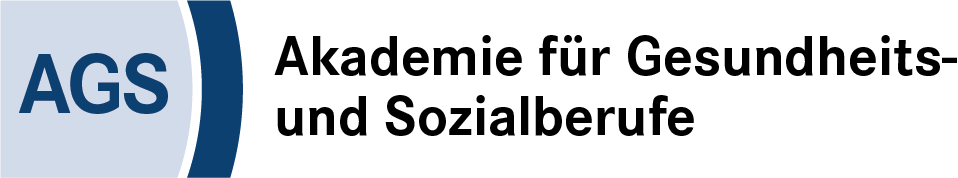 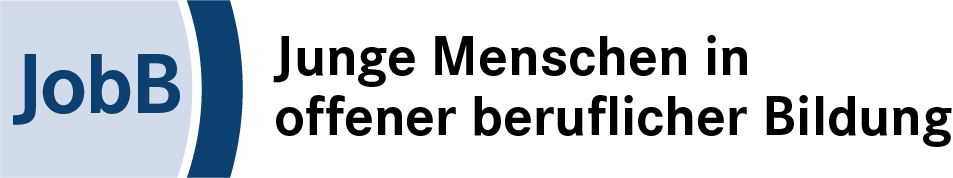 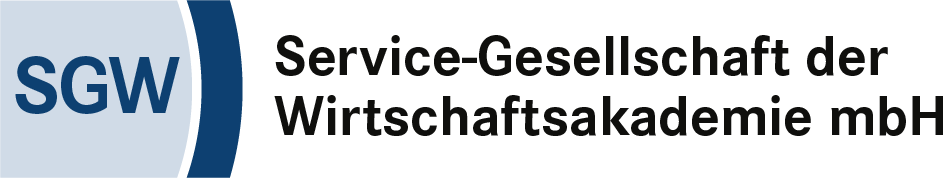 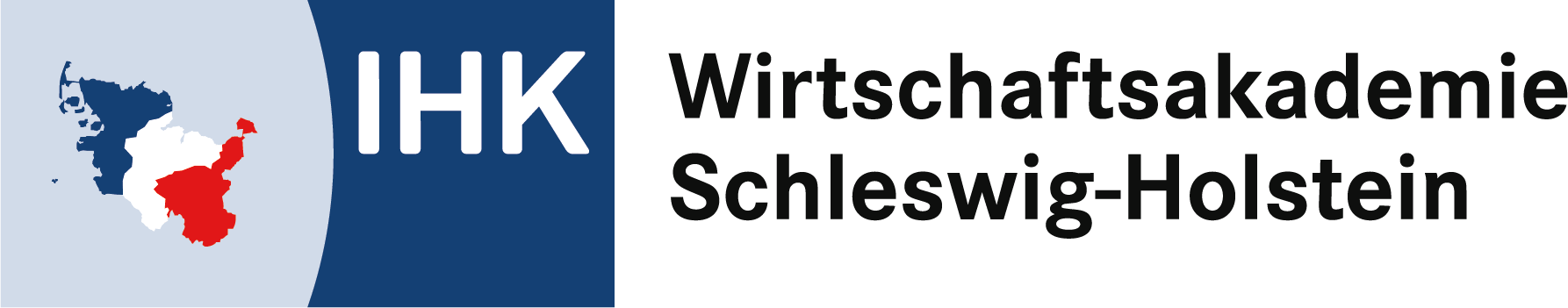 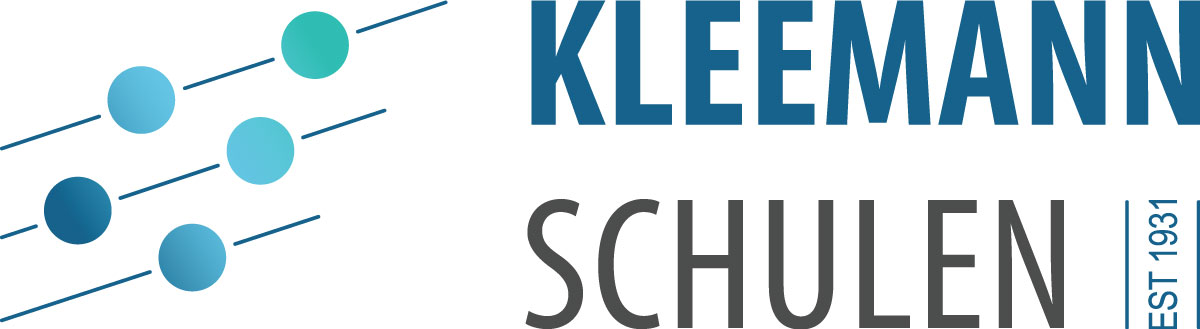 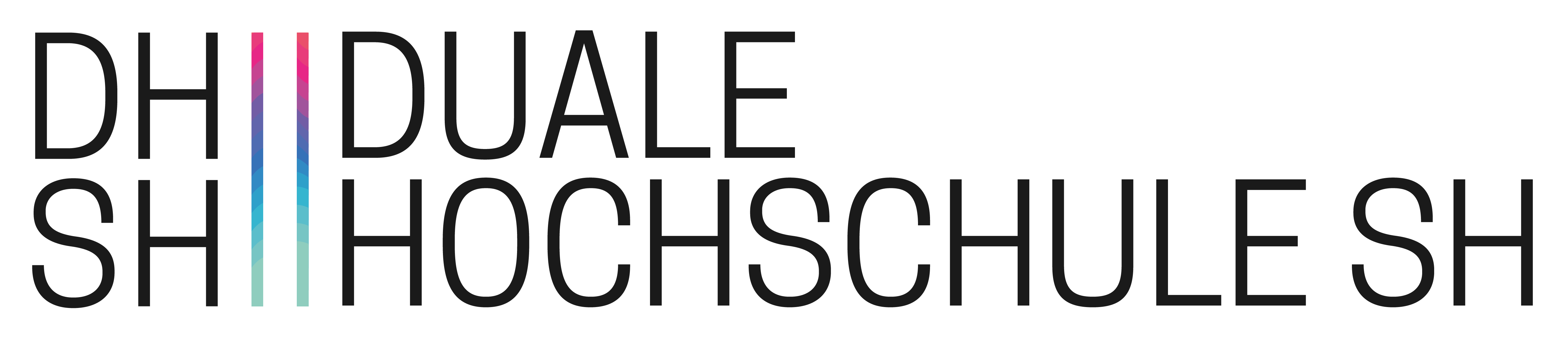 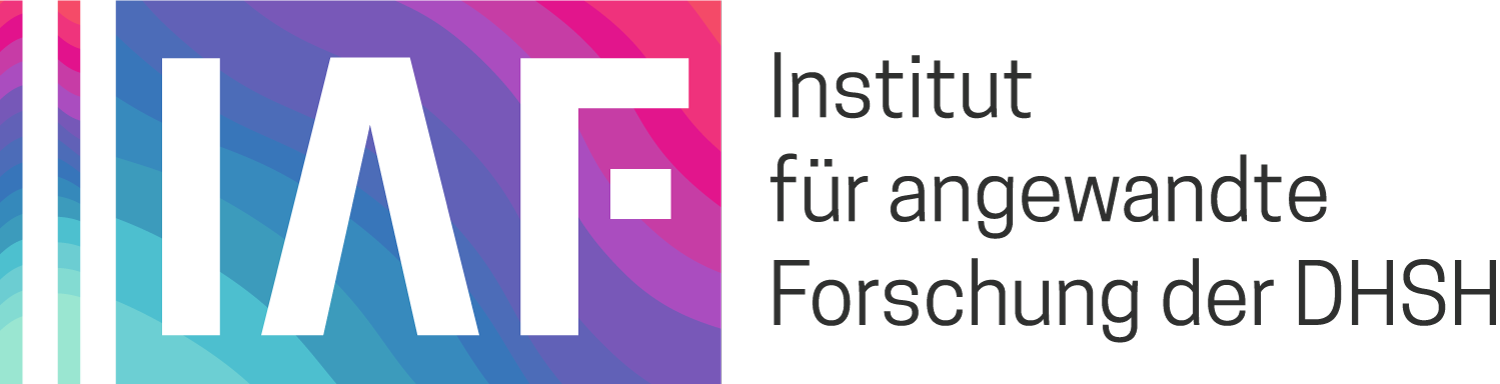 Weitere Fragen?
Wie geht es weiter?
Sie erhalten im Nachgang zu diesem Beratungstermin eine Zusammenfassung der Informationen von uns.
Bei Fragen können Sie uns jederzeit kontaktieren.
Höhere Berufsbildung